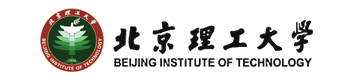 参赛项目名称
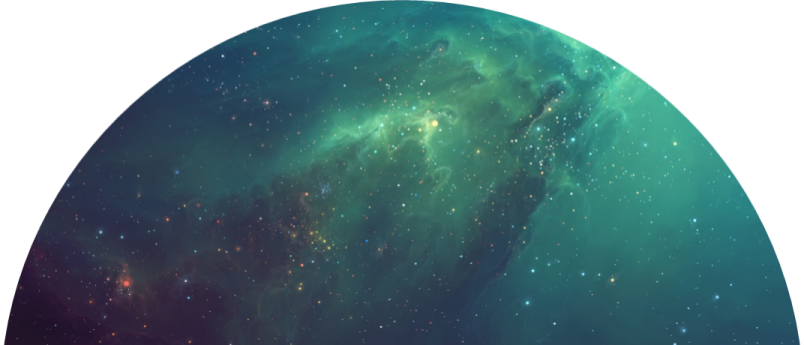 项目组别：初创组
项目类别：商业服务
申报学院：XX学院
负责人：张某某 +联系电话
项目要点陈述
（目的：给投资人、评委一个项目画像，用30秒左右讲解）
用几句话，连续并简明扼要地表达：
项目的核心业务是什么；               
项目的商业模式和盈利模式是什么；  
市场容量多大；
核心技术或商业模式的门槛是什么；
项目现状简述   （比如客户数量，财务数据，关键里程碑）；
未来方向或公司vision.
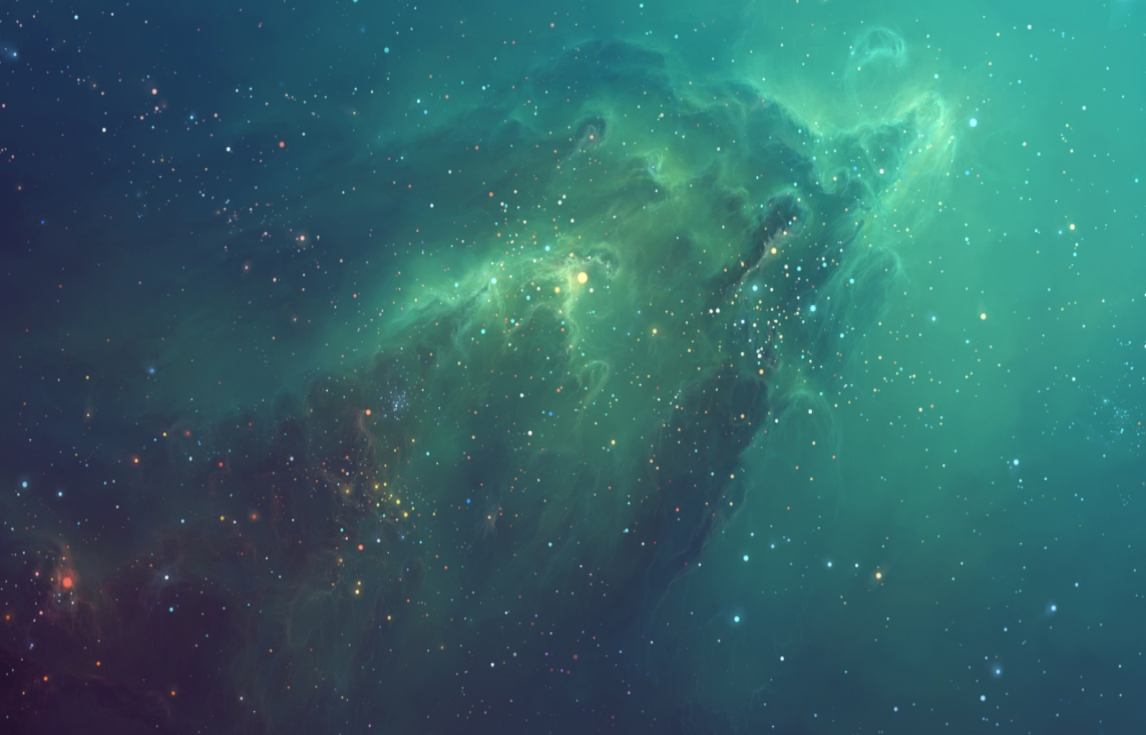 — 目 录 —
项目最核心部分
逻辑及数据要合理
6、竞争分析
1、问题/痛点
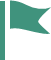 5、市场分析
2、解决方案
4、产品/服务
8、市场推广
7、商业模式
3、数据验证
靠实际数据说话
这么牛的事情由谁来做
9、业务/财务现状+业务计划+
     财务预期+融资需求
10、团队：创始人+核心团队+顾问团队
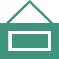 证明项目价值的材料 及 提升一个高度
11、获奖、专利、合同、荣誉
12、愿景
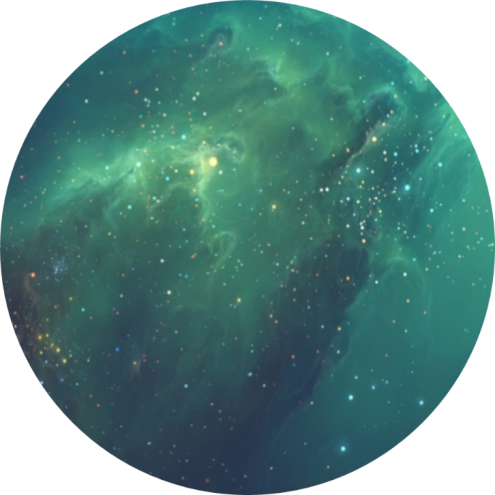 PART
01
项目最核心的部分
2、解决方案
1、问题/痛点
3、数据验证
4、产品/服务
幻灯片1：问题/痛点
（项目一定是以背景痛点开篇，引起评委的注意和关注，在此张幻灯片中你需要尽可能简洁地说明以下几点：）
面对的问题/痛点是什么？
你怎么知道这是一个问题？
你有一手或者二手的研究数据来支持这个问题吗？
你要为谁解决这个问题？
强调问题所在而非解决方案
幻灯片2：解决方案
（现在你已经告诉投资人某一个群体中有一个重要的问题需要解决，并且它也已经通过你的研究得到验证，这时候你就可以开始讲述你将如何解决这个问题了。）
人们现在正在使用的其他解决方案是什么？
为什么这些解决方案都没有真正解决问题？
当前方案
你的解决方案是什么？
破局思路
你的方案为什么比其他解决方案更好？
最终能带来的好处是什么？
项目对比
项目壁垒
你的方案有什么专利或者独特之处吗？
幻灯片3：数据验证
（我们称这张幻灯片为“关键幻灯片”，因为它是决定了评委、投资人是否会继续看下去的幻灯片，大多数投资人不在乎产品的细节，他们的第一直觉是评估你的公司是否是一个好的投资机会。思考并回答：）
01
02
03
你有多少付费客户或用户？ 你每月/每年产生多少收入？ 你每月的增长是多少？
你有重要的合作伙伴吗？ 你有来自客户的嘉奖吗？
你实现盈利了吗？
幻灯片4：产品/服务
（产品快速演示，在不透露过多细节的同时解释产品是 如何工作。尽量用简洁的语言解释并放上几张产品截图。）
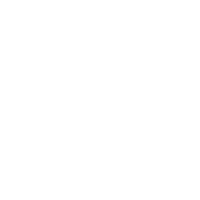 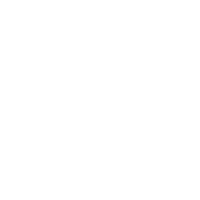 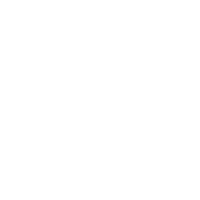 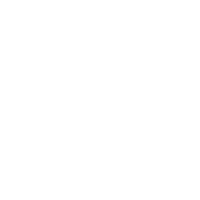 产品形态或系列有哪些？

比如：
      iPhone 6、7、8
幻灯片1-4：（可控）
是项目最最核心的部分，唯一目的就是让投资人对你的项目感兴趣，这样他们才会想要更多地了解项目。
幻灯片5-8：（不可控）
是要说服评委和投资人你的项目是充满市场潜力，而你正好就有一个很棒的策略来切入市场。
你的产品是如何工作的？

它如何为你的客户带来价值？
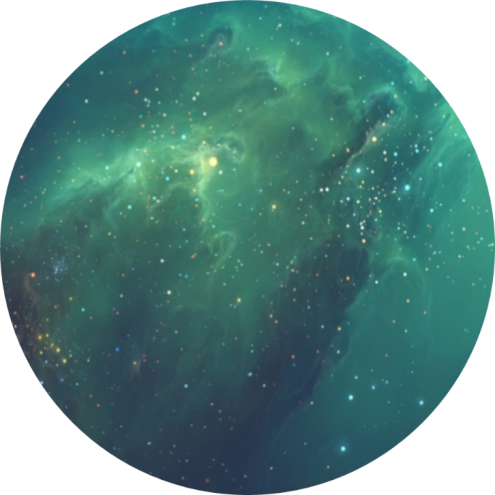 PART
02
逻辑及数据要合理
5、市场分析
6、竞争分析
7、商业模式
8、市场推广
幻灯片5：市场分析
（再次强调，这个篇幅所做的市场分析一定与项目直接相关，并非宽泛的宏观数据，强调“分析”二字。）
TAM、SAM、SOM有多大？
用户的画像（ICP）是什么？
谁是你的早期使用者？
你的生命周期价值和获得成本是多少？
你的客户流失率是多少？
幻灯片6：竞争分析
（这个页面展示的是你在适应市场和获得市场份额上的信心，同时展示你当前的客户满意度和忠诚度。
基于同类型的竞品分析，比如：手机类：苹果vs小米）
如何防止竞争对手夺走
你的市场份额？
你的秘诀是什么？
你将如何变得比竞争对手更优秀？
你的市场定位是什么？
（这里你应该展示你的商业模式的工作原理以及如它如何通过早期试用者得到了验证。本质上是盈利模式）
幻灯片7：商业模式
盈利模式工作原理：
盈利案例展示解读：
盈利：
123,456,789
盈利-2
盈利-1
39
97
80
63
82
90
你如何赚钱？
一个创业者的真正产品不是解决方案，而是一个行得通的商业模式。
创业者的真正该做的是随着时间的推移，系统性地降低商业模式的风险。
幻灯片8：市场推广
（ 现在你已经确定了你的目标市场和商业模式，你想让投资人知道你将如何获得这个市场。你的市场推广策略应该已经在小范围内得到了验证，你也应该已经确定了最有效的客户获取渠道及分阶段策略。 ）
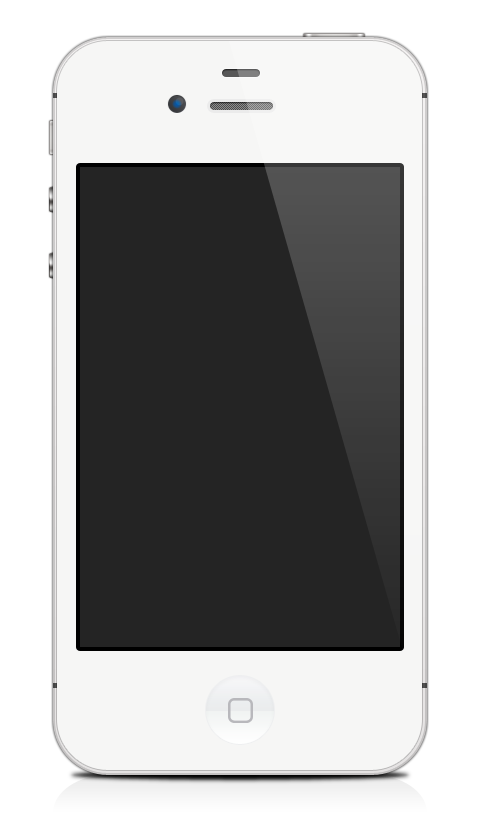 你将如何让你的产品出现在客户面前？
基于你当前的资源，你将关注哪些渠道？
你做了什么来验证这些是最有效的渠道？
你有竞争力的分销策略是什么？
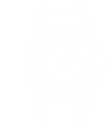 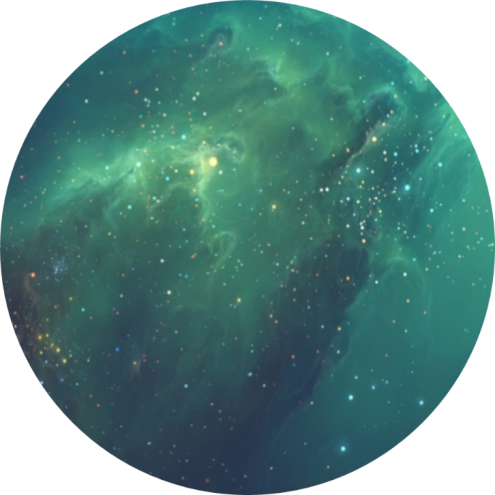 PART
03
靠实际数据说话
9、业务/财务现状+业务计划+财务预期+融资需求
幻灯片9：业务/财务现状+业务计划+财务预期+融资需求
（到这里，投资人应该明白了为什么你的项目会是一个好的投资机会，现在他们想知道你需要多少钱来实现这一点。思考并回答：）
当前的业务现状怎么样？
当前的财务现状怎么样？
比如：三张表
资产负债表、利润表、现金流量表
02
业务计划是怎么规划？
01
融资需求是怎么样的？
比如：
计划融资多少钱？
释放多少股权？
用来做什么事情？
资金怎么分配？
04
03
财务预期大概是怎么样的？
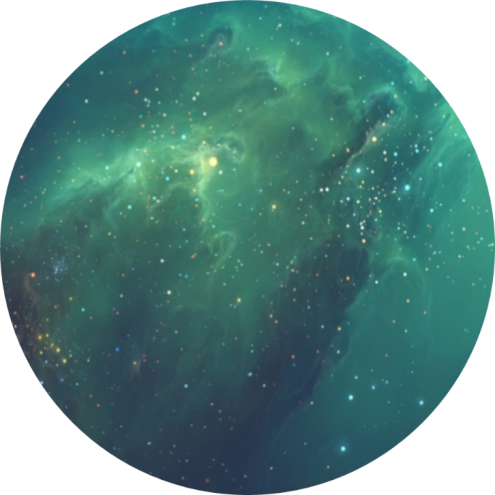 PART
04
这么牛的事情
由谁来做
10、团队：创始人+核心团队+顾问团队
幻灯片10：团队-创始人+核心团队+顾问团队
核心团队：
你的核心团队里有谁？
他们有什么技能经验？
照片+姓名+职务+
背景信息：xx专业 硕士
获奖信息：xx年 xx奖
创始人：
单独列一篇
左边是照片
右边是背景信息
罗列曾经的丰功伟绩
某年某月获得什么奖
顾问团：（可选）
如果项目需要
列举2-3位
照片+名字+职务+
行业背景：xx教授、院长
列3条对项目提供哪些支持
幻灯片10：核心团队
（这里的一定是项目不可或缺的关键人员）
（照片占比1/3，姓名职务占比1/3，丰功伟绩占比1/3）
2
3
1
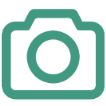 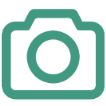 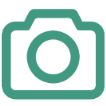 李 四
王 五
张 三
COO
CMO
CTO
计算机 硕士
计算机 硕士
计算机 硕士
xxxx年xx金奖
yyyy年yy论文
zzzz年zz荣誉称号
.
.
.
xxxx年xx金奖
yyyy年yy论文
zzzz年zz荣誉称号
.
.
.
xxxx年xx金奖
yyyy年yy论文
zzzz年zz荣誉称号
.
.
.
幻灯片10：顾问团队
（顾问一定添加3项为项目提供哪些支持和帮助）
（照片占比1/3，姓名职务占比1/3，丰功伟绩占比1/3）
2
3
1
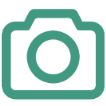 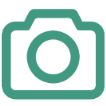 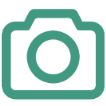 李 四
王 五
张 三
计算机学院 院长
YYY资本 合伙人
XXX公司 董事长
行业影响力
...
…
…
行业影响力
...
…
…
行业影响力
...
…
…
1、为项目提供资源；
2、为项目提供技术；
3、为项目提供渠道。
1、为项目提供资源；
2、为项目提供技术；
3、为项目提供渠道。
1、为项目提供资源；
2、为项目提供技术；
3、为项目提供渠道。
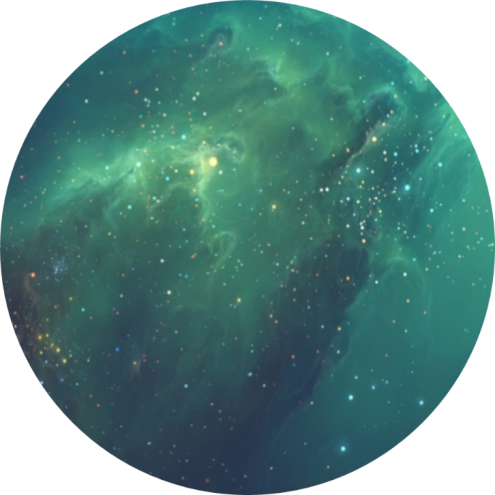 PART
05
证明项目价值的
材料
11、获奖、专利、合同、荣誉等信息
幻灯片11：获奖、专利、合同、荣誉
（专利：注明多少授权、多少归团队、多少归学校并提供证明材料，以取得投资人的认可。 ）
呈现方式：最好上下两排、各放三个照片、下面分别注明：xxxx年yy月 获得zzz奖
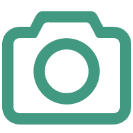 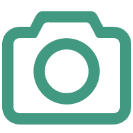 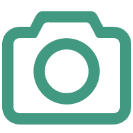 获奖
专利
合同、荣誉
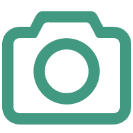 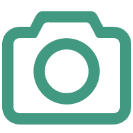 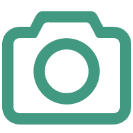 获奖
专利
合同、荣誉
幻灯片12：以愿景结尾
（路演接近尾声，一定要用真心语言来感动评委和投资人！）
（要考虑到国家层面，想想可以为国家、社会做哪些贡献，以实际和远大的愿景来感动评委。）
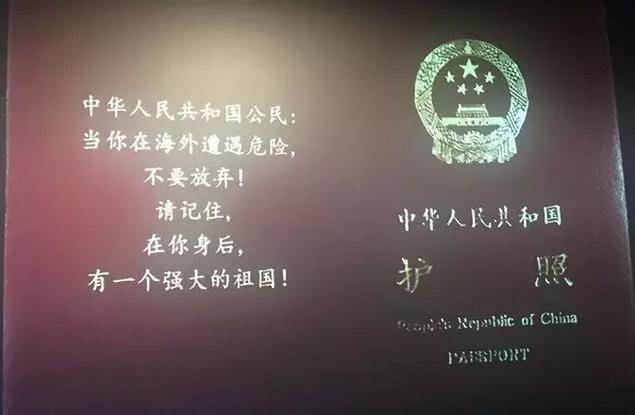